Activity Reflection
Taeuk Kim
Working Abroad Benefits and Opportunities Workshop
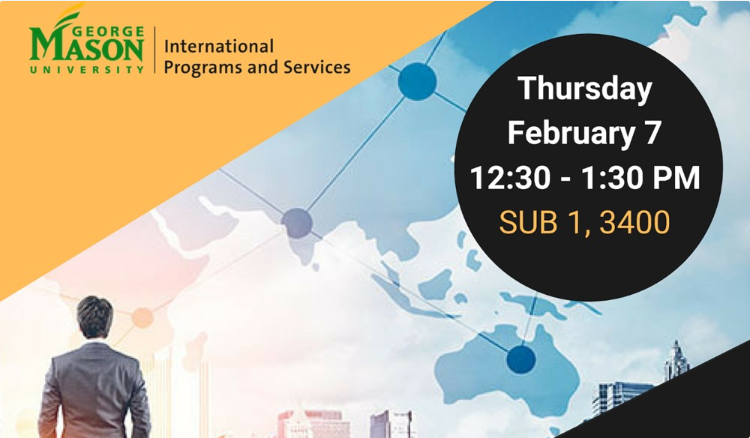 Why I chose this Workshop?
My Main Goal

My Aptitude

My Interest
Useful Information
www.myskillsmyfuture.org
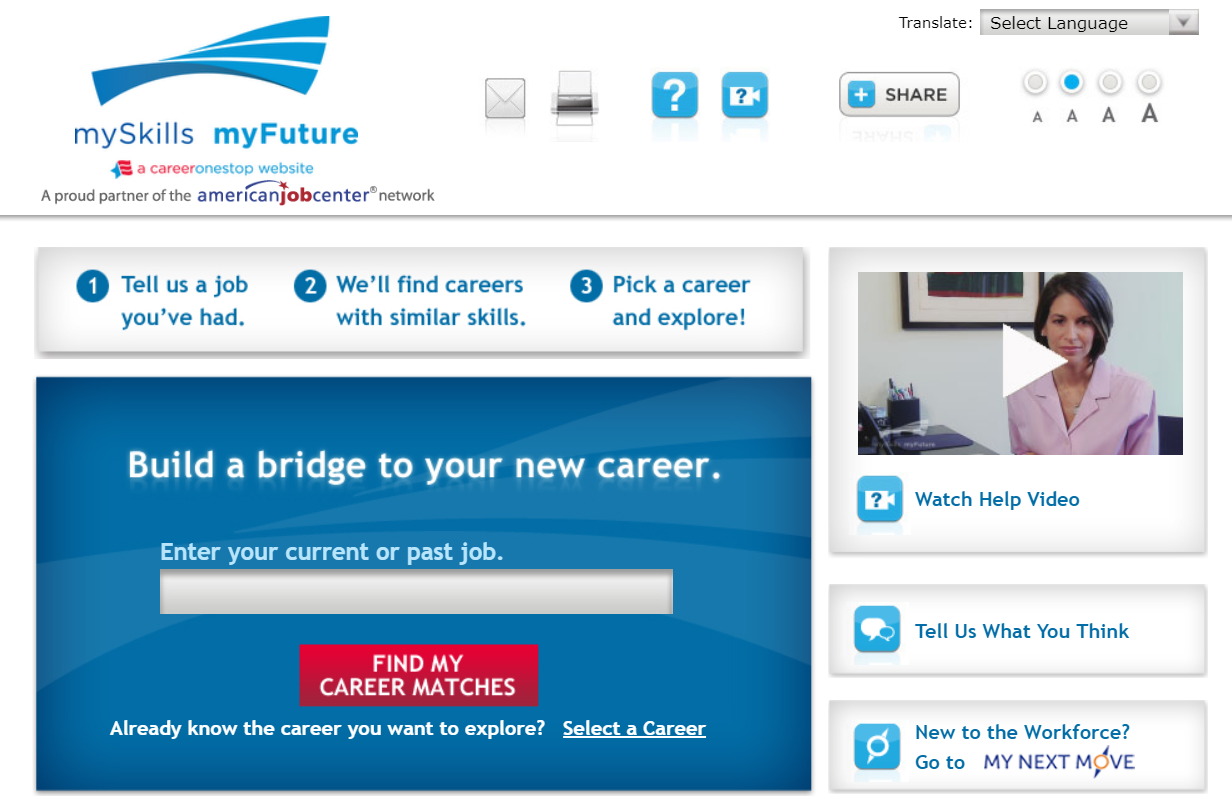 What did I learn?
1. Core Skills
Indepedence, Confidence, Initiative
For foreign company: Adaptability, Communication skills, Critical thinking/problem solving skills.

2. What skill I must improve
Communication Skills, Critical thinking.
Thank you